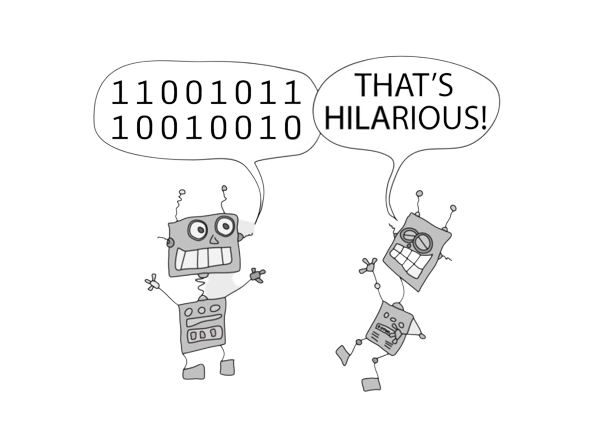 Course Road Map
Access Control Lists
Pre-Requisite Libraries
Phase 3

Phase 1
Phase 2
Bitmap
Library
Mtrie
Library
Phase 4
IPV4
Routing Table
Stacks
linkedLists
Supporting Libraries

Language :    C/C++, but you are free to follow in any language
		 Exclusive for Developers
		 Level : Intermediate to Advanced, Algorithmically Challenging
www.csepracticals.com
Telegram grp : telecsepracticals
Pre-requisites
Since you are signed up for this Course, I assume you already know :
What are Access Control Lists (ACLs ) and Use Case
What are L3 Routing Tables and Use Case


If you are hearing these names for the first time, this course isn’t for you 


You have Good Coding Skills in any main-stream language ( C/C++ )
This is Advanced Course, so no spoon feeding
You will write lots of Code yourself


Networking/Cloud/Distributed Systems Developer Background
You understand what is subnet mask and how does it work   -- Very Important


You have some debugging skill, you would be writing lots of Bit-Manipulating Code !
Take Away
ACE the Design Questions on these topics !
You will be able not only explain but also Implement

ACLs / Routing Tables

Generic Object Filtering  Framework

Linux User Group Permission Framework

Linux IP-Tables like software

Learn Advanced Bit Manipulating Programming
How ACL / Routing Table Data Structures work ?
Let’s Cover the Basics !
Networking  Operating Systems  Linux System Programming  Kernel  Network Protocols  TCP/IP
    Memory Management  IPC  RPC  Multi-threading  Socket Programming Asynchronous Programming
How ACL Works What are ACLs ?
ACLs are nothing but set of rules with the verdict either permit or deny


Used in many real world soft-wares and products 
Extensively used in Network Equipment
FireWalls, Routers, Switches
How ACL Works What are ACLs ?
Cisco ACL format :

	access-list block-traffic deny ip 10.1.1.0 255.255.255.0 40.1.1.0 255.255.255.0 
	access-list block-traffic permit tcp 20.1.1.0 255.255.255.0 40.1.1.0 255.255.255.0
2 Rules in 1 Access-list
ACL Rule has a fixed format :

	<permit | deny>  <proto> <src addr> <src mask> <dst addr> <dst mask>
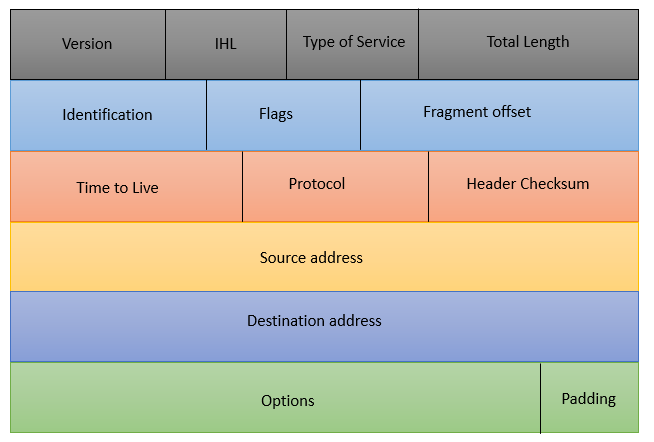 IPV4 Hdr
How ACL Works ACL Evaluation
Example 1
access-list allow_traffic permit UDP 122.1.1.1 255.255.255.255
access-list allow_traffic permit UDP 122.1.1.0 255.255.255.0
access-list allow_traffic permit UDP 122.1.0.0 255.255.0.0
access-list allow_traffic deny any 0.0.0.0 0.0.0.0
IP Pkt 1
Proto = UDP , src addr = 122.1.1.2, dst addr = 50.1.1.1
Match : Rule2
Many Rules in ACL may match the given input,
but we care only for the BEST MATCH rule

Any field which is not specified by user in ACL rule is 
	taken as Don’t Care field
IP Pkt 2
Proto = UDP , src addr = 122.1.1.1, dst addr = 50.1.1.1
Match : Rule1


IP Pkt 3
Proto = UDP , src addr = 122.2.1.1, dst addr = 50.1.1.1
Match : Rule4
How ACL Works ACL Evaluation
access-list allow_traffic permit UDP 122.1.1.1 255.255.255.255 40.1.1.1 255.255.255.255
access-list allow_traffic permit UDP 122.1.1.0 255.255.255.0 40.1.1.0 255.255.255.0
access-list allow_traffic permit UDP 122.1.0.0 255.255.0.0 40.0.0.0 255.255.0.0
access-list allow_traffic deny any 0.0.0.0 0.0.0.0
Example 2
IP Pkt 1
Proto = UDP , src addr = 122.1.1.2, dst addr = 50.1.1.1
Match : Rule4
Many Rules in ACL may match the given input,
but we care only for the BEST MATCH rule

Any field which is not specified by user in ACL rule is 
	taken as Don’t Care field 

Pls watch on you-tube to learn more on ACLs
IP Pkt 2
Proto = UDP , src addr = 122.1.1.1, dst addr = 40.1.1.10
Match : Rule2


IP Pkt 3
Proto = TCP , src addr = 122.2.1.1, dst addr = 50.1.1.1
Match : Rule4
IPv4 Routing Table Lookup
L3 Routers need Routing Table to decide where to forward the Network Pkt

Routing Tables also Works on the principle of Best Match (also called longest prefix match)
Algorithm :  Input IP Address & Subnet == Destination , then Match
Dest Address in IP Pkt

1.1.1.1
2.1.1.1
1.1.4.5
3.0.0.0
To Put Together
ACLs and Routing Tables works the same way

Both works on Best Match Principle, also called as Longest Prefix Match

Both needs to work with Wildcard bits – which is a method of representing don’t care bits

Common Interview Questions for 4-5 yrs experienced 
What’s the DS to implement Routing Tables ?
Explain the Design for Implementing ACLs.
IPV4 Routing Table 
Algorithm
Design
Algorithm to Implement IPV4 Routing Table  Prefix, Masks and Wild Card
Nice IP Calculator here : 
https://jodies.de/ipcalc
Ex : Route :  1.2.3.4/24
Prefix: 	        	        1.2.3.4		00000001.00000010.00000011.00000100
Mask: 		24    255.255.255.0		11111111.11111111.11111111.00000000 

Wildcard         	        0.0.0.255 		00000000.00000000.00000000.11111111 

Effective Prefix              			00000001.00000010.00000011.XXXXXXXX

	 Eff-Prefix is used to view Prefix and Wildcard together for easier human understanding purpose
	 To store Effective Prefix in computer memory, you need to store prefix and wildcard together
0 bit in Masks = 1 bit in Wildcard = X (Don’t Care)
Algorithm to Implement IPV4 Routing Table  Pre-Requisites
BIT Manipulation
Algorithm to Implement IPV4 Routing Table  Introducing Trie
Mtrie (Multibit-trie),  or its variants, is a data structure which is used to implement ipv4 routing table

Mtrie is a tree like structure and belong to tree family. “trie” word is derived from Information-retrievel 

In trie data structure, each node stores the data which is prefix of the data stored in its children

To understand basics of trie, pls watch you-tube video. This will give you basic understanding of trie DS
	
			https://www.youtube.com/watch?v=AXjmTQ8LEoI

We shall be going to discuss trie-variant which is optimized for routing table implementation

Don’t worry, if you are completely unaware of trie DS, we shall going to learn it from scratch in this course 
Algorithm to Implement IPV4 Routing Table Mtrie Node Data Structure
Mtrie node
Representations
Eff-prefix, prefix-len
typedef struct mtrie_node_ {
bitmap_t prefix;
bitmap_t wildcard; 
uint16_t prefix_len;
struct mtrie_node_ *parent;
struct mtrie_node_ *
	child[BIT_TYPE_MAX];
void *data;
}mtrie_node_t;
node
Ex :  1.2.3.4/24

Prefix : 
Wildcard :
Prefix len :         32
ZERO ONE   DONT_CARE
00000001 00000010 00000011 00000100
00000000 00000000 00000000 11111111
Mtrie node
00000001 00000010 00000011 XXXXXXXX, 32
00000001 00000010 00000011 XXXXXXXX  ( prefix | WildCard )
Effective prefix 
Prefix : 
Wildcard :
Prefix len :         16
node
ZERO ONE   DONT_CARE
00000001 00000000
00000000 00000011
Mtrie node
Effective prefix
00000001 000000XX
00000001 000000XX, 16
node
ZERO ONE   DONT_CARE
Algorithm to Implement IPV4 Routing Table Data Structure
typedef struct mtrie_node_ {
bitmap_t prefix;
bitmap_t wildcard; 
uint16_t prefix_len;
struct mtrie_node_ *parent;
struct mtrie_node_ *child[BIT_TYPE_MAX];
void *data;
}mtrie_node_t;
Representations
0/0
root
ZERO ONE   DONT_CARE
typedef enum bit_type_ {
ZERO,
ONE,
DON’T_CARE,
BIT_TYPE_MAX
} bit_type_t;
bitmap_t  -- A data structure which represent Array of bits
void bitmap_set_at (
	bitmap_t *bm,
	int index);
2004
0    1    2    3   4    5    6    7    8     9  10   11  12  13  14  15  16  17 18  19   21  22  23  24  25  26  27  28  29  30  31
2000
Algorithm to Implement IPV4 Routing Table
Representations
00000001 000000XX/16
Data = 0xff0deddf
root
ZERO ONE   DONT_CARE
typedef struct mtrie_node_ {
bitmap_t prefix;    
bitmap_t wildcard; 
uint16_t prefix_len;  16
struct mtrie_node_ *parent;
struct mtrie_node_ *child[BIT_TYPE_MAX];
void *data;               0xff0deddf
} mtrie_node_t;
00000001 00000000
00000000 00000011
Algorithm to Implement IPV4 Routing Table
0/0
1. 1.2.3.4/32
2. 128.2.3.4/32
3. 0.0.0.0/0
4. 128.2.0.0/16
root
ZERO ONE   DONT_CARE
xxxxxxxx  xxxxxxxx  xxxxxxxx  xxxxxxxx 
Data = NH(0.0.0.0/0)
00000001 00000010 00000011 00000100/32  
Data = NH(1.2.3.4/32)
ZERO ONE   DONT_CARE
ZERO ONE   DONT_CARE
10000000 00000010 00000011 00000100/32  
Data = NH(128.2.3.4/32)
ZERO ONE   DONT_CARE
New Route :  
10000000 00000010 xxxxxxxx xxxxxxxx/32  
Data = NH(128.2.0.0/32)
Algorithm to Implement IPV4 Routing Table
0/0
1. 1.2.3.4/32
2. 128.2.3.4/32
3. 0.0.0.0/0
4. 128.2.0.0/16
root
ZERO ONE   DONT_CARE
xxxxxxxx  xxxxxxxx  xxxxxxxx  xxxxxxxx 
Data = NH(0.0.0.0/0)
00000001 00000010 00000011 00000100/32  
Data = NH(1.2.3.4/32)
ZERO ONE   DONT_CARE
ZERO ONE   DONT_CARE
10000000 00000010 00000011 00000100/32  
Data = NH(128.2.3.4/32)
Data of parent node is transferred to 
	Daughter Node

Transfer the eff-prefix bits of parent node to 
	Daughter node

Transfer all children of parent node
	to daughter node ( not shown yet )
ZERO ONE   DONT_CARE
New Route :  
10000000 00000010 xxxxxxxx xxxxxxxx/32  
Data = NH(128.2.0.0/32)
00000011 00000100/16  
Data = ?
xxxxxxxx xxxxxxxx/16  
Data = NH(128.2.0.0/16)
ZERO ONE   DONT_CARE
[Daughter Node]
ZERO ONE   DONT_CARE
[Niece Node]
Algorithm to Implement IPV4 Routing Table
0/0
root
ZERO ONE   DONT_CARE
xxxxxxxx  xxxxxxxx  xxxxxxxx  xxxxxxxx 
0/0
00000001 00000010 00000011 00000100/32  
Data = NH(1.2.3.4/32)
0/0
ZERO ONE   DONT_CARE
ZERO ONE   DONT_CARE
root
10000000 00000010 00000011 00000100/32  
Data = NH(128.2.3.4/32)
ZERO ONE   DONT_CARE
ZERO ONE   DONT_CARE
xxxxxxxx  xxxxxxxx  xxxxxxxx  xxxxxxxx 
Data = NH(0.0.0.0/0)
00000001 00000010 00000011 00000100/32  
Data = NH(1.2.3.4/32)
ZERO ONE   DONT_CARE
ZERO ONE   DONT_CARE
10000000 00000010/16  
Data = NULL
After Adding 128.2.0.0/16 
10000000 00000010 xxxxxxxx xxxxxxxx/32
ZERO ONE   DONT_CARE
00000011 00000100/16  
Data = NH(128.2.3.4/32)
Algorithm to split the node ?
xxxxxxxx xxxxxxxx/16  
Data = NH(128.2.0.0/16)
ZERO ONE   DONT_CARE
[Daughter Node]
ZERO ONE   DONT_CARE
[Niece Node]
Algorithm to Implement IPV4 Routing Table  Route Insertion Algorithm
1. Start from the root, traverse down the tree by comparing the effective bits of the input against the effective bits of each node

2. Continue step 1 until the mis-match happens
	[If the mis-match never happens for all 32 bits of input, you are inserting duplicate entry !]

3. At the mis-matched bit, split the parent node and create two new nodes – Daughter and Niece node. 
	
4. Transfer Data, all Children of parent node to new Daughter Node. Assign Parent Node’s data as NULL

5. Transfer bits from mis-matched bit ( including it ) in parent’ eff-prefix to Daughter node. Reduce prefix-len of parent node 	accordingly

6. Copy rest of the bits from mis-matched bits ( including it ) in input binary string to Niece’s node eff-prefix

7. Stop
0/0
root
1. 1.2.3.4/32
2. 128.2.3.4/32
3. 0.0.0.0/0
4. 128.2.0.0/16
5. 128.128.0.0/16
ZERO ONE   DONT_CARE
xxxxxxxx  xxxxxxxx  xxxxxxxx  xxxxxxxx 
Data = NH(0.0.0.0/0)
00000001 00000010 00000011 00000100/32  
Data = NH(1.2.3.4/32)
ZERO ONE   DONT_CARE
ZERO ONE   DONT_CARE
10000000 00000010/16  
Data = NULL
New Route :  
10000000 10000000 xxxxxxxx xxxxxxxx/32  
Data = NH(128.128.0.0/16)
Node Split
ZERO ONE   DONT_CARE
10000000/8  
Data = NULL
00000011 00000100/16  
Data = NH(128.2.3.4/32)
xxxxxxxx xxxxxxxx/16  
Data = NH(128.2.0.0/16)
ZERO ONE   DONT_CARE
ZERO ONE   DONT_CARE
00000010/8  
Data = NULL
[Daughter Node]
ZERO ONE   DONT_CARE
10000000 xxxxxxxx xxxxxxxx/24  
Data = NH(128.128.0.0/16)
[Niece Node]
ZERO ONE   DONT_CARE
[Daughter Node]
ZERO ONE   DONT_CARE
[Niece Node]
xxxxxxxx xxxxxxxx/16  
Data = NH(128.2.0.0/16)
00000011 00000100/16  
Data = NH(128.2.3.4/32)
ZERO ONE   DONT_CARE
ZERO ONE   DONT_CARE
[old Niece Node]
[old Daughter Node]
Algorithm to Implement IPV4 Routing Table
0/0
1. 1.2.3.4/32
2. 128.2.3.4/32
3. 0.0.0.0/0
4. 128.2.0.0/16
5. 128.128.0.0/16
root
ZERO ONE   DONT_CARE
xxxxxxxx  xxxxxxxx  xxxxxxxx  xxxxxxxx 
Data = NH(0.0.0.0/0)
00000001 00000010 00000011 00000100/32  
Data = NH(1.2.3.4/32)
ZERO ONE   DONT_CARE
ZERO ONE   DONT_CARE
Final Tree

Tree keep on growing as more routes are added

Node Merge Happens and tree shrinks when
	routes are deleted
10000000/8  
Data = NULL
ZERO ONE   DONT_CARE
00000010/8  
Data = NULL
10000000 xxxxxxxx xxxxxxxx/24  
Data = NH(128.128.0.0/16)
ZERO ONE   DONT_CARE
[Daughter Node]
ZERO ONE   DONT_CARE
[Niece Node]
xxxxxxxx xxxxxxxx/16  
Data = NH(128.2.0.0/16)
00000011 00000100/16  
Data = NH(128.2.3.4/32)
ZERO ONE   DONT_CARE
ZERO ONE   DONT_CARE
[old Niece Node]
[old Daughter Node]
Algorithm to Implement IPV4 Routing Table
0/0
1. 1.2.3.4/32
2. 128.2.3.4/32
3. 0.0.0.0/0
4. 128.2.0.0/16
5. 128.128.0.0/16
root
ZERO ONE   DONT_CARE
xxxxxxxx  xxxxxxxx  xxxxxxxx  xxxxxxxx/32 
Data = NH(0.0.0.0/0)
00000001 00000010 00000011 00000100/32  
Data = NH(1.2.3.4/32)
ZERO ONE   DONT_CARE
ZERO ONE   DONT_CARE
Home-Work :
Insert route 1.0.0.0/8
Insert route 64.128.128.0/24
Insert route 128.2.1.0/24
10000000/8  
Data = NULL
ZERO ONE   DONT_CARE
00000010/8  
Data = NULL
10000000 xxxxxxxx xxxxxxxx/24  
Data = NH(128.128.0.0/16)
ZERO ONE   DONT_CARE
TC : for inserting a route O(k), k = 32
[Daughter Node]
ZERO ONE   DONT_CARE
[Niece Node]
xxxxxxxx xxxxxxxx/16  
Data = NH(128.2.0.0/16)
00000011 00000100/16  
Data = NH(128.2.3.4/32)
ZERO ONE   DONT_CARE
ZERO ONE   DONT_CARE
[old Niece Node]
[old Daughter Node]
Algorithm to Implement IPV4 Routing Table
0/0
root
1. 1.2.3.4/32
2. 128.2.3.4/32
3. 0.0.0.0/0
4. 128.2.0.0/16
5. 128.128.0.0/16
ZERO ONE   DONT_CARE
xxxxxxxx  xxxxxxxx  xxxxxxxx  xxxxxxxx 
Data = NH(0.0.0.0/0)
00000001 00000010 00000011 00000100/32  
Data = NH(1.2.3.4/32)
ZERO ONE   DONT_CARE
ZERO ONE   DONT_CARE
10000000/8  
Data = NULL
Home-Work :
Insert route 1.0.0.0/8
ZERO ONE   DONT_CARE
00000010/8  
Data = NULL
New Route :  
00000001 xxxxxxxx xxxxxxxx xxxxxxxx/32  
Data = NH(1.0.0.0/8)
10000000 xxxxxxxx xxxxxxxx/24  
Data = NH(128.128.0.0/16)
ZERO ONE   DONT_CARE
[Daughter Node]
ZERO ONE   DONT_CARE
[Niece Node]
xxxxxxxx xxxxxxxx/16  
Data = NH(128.2.0.0/16)
00000011 00000100/16  
Data = NH(128.2.3.4/32)
ZERO ONE   DONT_CARE
ZERO ONE   DONT_CARE
[old Niece Node]
[old Daughter Node]
Algorithm to Implement IPV4 Routing Table
0/0
root
1. 1.2.3.4/32
2. 128.2.3.4/32
3. 0.0.0.0/0
4. 128.2.0.0/16
5. 128.128.0.0/16
ZERO ONE   DONT_CARE
00000001/8
Data = NULL
xxxxxxxx  xxxxxxxx  xxxxxxxx  xxxxxxxx 
Data = NH(0.0.0.0/0)
ZERO ONE   DONT_CARE
ZERO ONE   DONT_CARE
00000010 00000011 00000100/24 
Data = NH(1.2.3.4/32)
10000000/8  
Data = NULL
Home-Work :
Insert route 1.0.0.0/8
ZERO ONE   DONT_CARE
[daughter node]
ZERO ONE   DONT_CARE
00000010/8  
Data = NULL
xxxxxxxx xxxxxxxx xxxxxxxx/24
Data = NH(1.0.0.0/8)
New Route :  
00000001 xxxxxxxx xxxxxxxx xxxxxxxx/32  
Data = NH(1.0.0.0/8)
10000000 xxxxxxxx xxxxxxxx/24  
Data = NH(128.128.0.0/16)
ZERO ONE   DONT_CARE
ZERO ONE   DONT_CARE
[Daughter Node]
ZERO ONE   DONT_CARE
[Niece node]
[Niece Node]
xxxxxxxx xxxxxxxx/16  
Data = NH(128.2.0.0/16)
00000011 00000100/16  
Data = NH(128.2.3.4/32)
ZERO ONE   DONT_CARE
ZERO ONE   DONT_CARE
[old Niece Node]
[old Daughter Node]
Algorithm to Implement IPV4 Routing Table  Analysis
0/0
So now we know how route insertion happens in mtrie

For every new route inserted, 2 new nodes are 
	created ( except the initial route hanging off the root )

Path from root to the leaf gives one specific route

Only Leaf nodes contains Data, Internal Node’s data is always NULL

All internal nodes have exactly two children ( except root which can 
	have 3 children )

There are no half nodes in the tree

Sum of Prefix length from root to leaf along any branch 
	is always 32

The first bit in node’s effective prefix can never be 
	mis-matched bit !
root
ZERO ONE   DONT_CARE
xxxxxxxx  xxxxxxxx  xxxxxxxx  xxxxxxxx/32 
Data = NH(0.0.0.0/0)
00000001 00000010 00000011 00000100/32  
Data = NH(1.2.3.4/32)
ZERO ONE   DONT_CARE
ZERO ONE   DONT_CARE
10000000/8  
Data = NULL
ZERO ONE   DONT_CARE
00000010/8  
Data = NULL
10000000 xxxxxxxx xxxxxxxx/24  
Data = NH(128.128.0.0/16)
ZERO ONE   DONT_CARE
[Daughter Node]
ZERO ONE   DONT_CARE
[Niece Node]
xxxxxxxx xxxxxxxx/16  
Data = NH(128.2.0.0/16)
00000011 00000100/16  
Data = NH(128.2.3.4/32)
ZERO ONE   DONT_CARE
ZERO ONE   DONT_CARE
[old Niece Node]
[old Daughter Node]
Algorithm to Implement IPV4 Routing Table  Route Search
0/0
1. 1.2.3.4/32
2. 128.2.3.4/32
3. 0.0.0.0/0
4. 128.2.0.0/16
5. 128.128.0.0/16
root
ZERO ONE   DONT_CARE
xxxxxxxx  xxxxxxxx  xxxxxxxx  xxxxxxxx/32 
Data = NH(0.0.0.0/0)
00000001 00000010 00000011 00000100/32  
Data = NH(1.2.3.4/32)
ZERO ONE   DONT_CARE
ZERO ONE   DONT_CARE
Route must Exact match bit by bit ( including Don’t care )
Eg : 1010  101X   << do not match
	101X 101X  << match
10000000/8  
Data = NULL
ZERO ONE   DONT_CARE
00000010/8  
Data = NULL
Search Route : 128.128.0.0/16
10000000 xxxxxxxx xxxxxxxx/24  
Data = NH(128.128.0.0/16)
Eff Prefix : 10000000 10000000 xxxxxxxx xxxxxxxx
ZERO ONE   DONT_CARE
[Daughter Node]
ZERO ONE   DONT_CARE
Search Route : 128.2.0.0/16
[Niece Node]
xxxxxxxx xxxxxxxx/16  
Data = NH(128.2.0.0/16)
00000011 00000100/16  
Data = NH(128.2.3.4/32)
Eff Prefix : 10000000 00000010 xxxxxxxx xxxxxxxx
ZERO ONE   DONT_CARE
ZERO ONE   DONT_CARE
Search Route : 128.128.0.2/32
[old Niece Node]
[old Daughter Node]
Eff Prefix : 10000000 10000000 00000000 00000010
Algorithm to Implement IPV4 Routing Table  Route Deletion
For Route Deletion, exactly opposite approach of Route Insertion is followed :

For Route Deletion, we need to locate the leaf node exactly matching the route. 
	This is Route Search Algo Execution

Always the leaf node is deleted first

Deletion of leaf node makes its parent a half node

Parent merge its other children to become full node again

Root never execute merge algorithm
Algorithm to Implement IPV4 Routing Table  Route Deletion
0/0
root
1. 1.2.3.4/32
2. 128.2.3.4/32
3. 0.0.0.0/0
4. 128.2.0.0/16
5. 128.128.0.0/16
6. 1.0.0.0/8
ZERO ONE   DONT_CARE
00000001/8
Data = NULL
xxxxxxxx  xxxxxxxx  xxxxxxxx  xxxxxxxx 
Data = NH(0.0.0.0/0)
ZERO ONE   DONT_CARE
ZERO ONE   DONT_CARE
00000010 00000011 00000100/24 
Data = NH(1.2.3.4/32)
10000000/8  
Data = NULL
ZERO ONE   DONT_CARE
New Route :  1.2.3.4/32
Eff Prefix : 00000001 00000010 00000011 00000100  

Steps : 
Search the Exact Match Node , which is 9
Delete Node 9
Node 2 Merge Node 10
Append eff Prefix of Node 10 to Node 2
Transfer Data of node 10 to Node 2
Break parent-child relationship b/w node 2 and node 10
Transfer all children of node 10 to Node 2
Delete node 10
[daughter node]
ZERO ONE   DONT_CARE
00000010/8  
Data = NULL
xxxxxxxx xxxxxxxx xxxxxxxx/24
Data = NH(1.0.0.0/8)
10000000 xxxxxxxx xxxxxxxx/24  
Data = NH(128.128.0.0/16)
ZERO ONE   DONT_CARE
ZERO ONE   DONT_CARE
[Daughter Node]
ZERO ONE   DONT_CARE
[Niece node]
[Niece Node]
xxxxxxxx xxxxxxxx/16  
Data = NH(128.2.0.0/16)
00000011 00000100/16  
Data = NH(128.2.3.4/32)
ZERO ONE   DONT_CARE
ZERO ONE   DONT_CARE
[old Niece Node]
[old Daughter Node]
Algorithm to Implement IPV4 Routing Table  Route Deletion
0/0
root
1. 1.2.3.4/32
2. 128.2.3.4/32
3. 0.0.0.0/0
4. 128.2.0.0/16
5. 128.128.0.0/16
6. 1.0.0.0/8
ZERO ONE   DONT_CARE
00000001 xxxxxxxx xxxxxxxx xxxxxxxx/32
Data = NH(1.0.0.0/8)
xxxxxxxx  xxxxxxxx  xxxxxxxx  xxxxxxxx 
Data = NH(0.0.0.0/0)
ZERO ONE   DONT_CARE
ZERO ONE   DONT_CARE
10000000/8  
Data = NULL
New Route :  1.2.3.4/32
Eff Prefix : 00000001 00000010 00000011 00000100  

Steps : 
Search the Exact Match Node , which is 9
Delete Node 9
Node 2 Merge Node 10
Append eff Prefix of Node 10 to Node 2
Transfer Data of node 10 to Node 2
Break parent-child relationship b/w node 2 and node 10
Transfer all children of node 10 to Node 2
Delete node 10
ZERO ONE   DONT_CARE
00000010/8  
Data = NULL
10000000 xxxxxxxx xxxxxxxx/24  
Data = NH(128.128.0.0/16)
ZERO ONE   DONT_CARE
[Daughter Node]
ZERO ONE   DONT_CARE
[Niece Node]
xxxxxxxx xxxxxxxx/16  
Data = NH(128.2.0.0/16)
00000011 00000100/16  
Data = NH(128.2.3.4/32)
ZERO ONE   DONT_CARE
ZERO ONE   DONT_CARE
[old Niece Node]
[old Daughter Node]
Algorithm to Implement IPV4 Routing Table  Route Deletion
0/0
root
1. 1.2.3.4/32
2. 128.2.3.4/32
3. 0.0.0.0/0
4. 128.2.0.0/16
5. 128.128.0.0/16
6. 1.0.0.0/8
ZERO ONE   DONT_CARE
00000001 xxxxxxxx xxxxxxxx xxxxxxxx/32
Data = NH(1.0.0.0/8)
xxxxxxxx  xxxxxxxx  xxxxxxxx  xxxxxxxx 
Data = NH(0.0.0.0/0)
ZERO ONE   DONT_CARE
ZERO ONE   DONT_CARE
10000000/8  
Data = NULL
New Route :  128.2.3.4/32
10000000 00000010 00000011 00000100/32  

Steps : 
Search the Exact Match Node , which is 5
Delete Node 5
Node 7 Merge Node 6
Append prefix of Node 6 to prefix of Node 7
Transfer Data of node 6 to Node 7
Break parent-child relationship b/w node 6 and node 7
Transfer all children of node 6 to Node 7
Delete node 6
ZERO ONE   DONT_CARE
00000010/8  
Data = NULL
10000000 xxxxxxxx xxxxxxxx/24  
Data = NH(128.128.0.0/16)
ZERO ONE   DONT_CARE
[Daughter Node]
ZERO ONE   DONT_CARE
[Niece Node]
xxxxxxxx xxxxxxxx/16  
Data = NH(128.2.0.0/16)
00000011 00000100/16  
Data = NH(128.2.3.4/32)
ZERO ONE   DONT_CARE
ZERO ONE   DONT_CARE
[old Niece Node]
[old Daughter Node]
Algorithm to Implement IPV4 Routing Table  Route Deletion
0/0
root
1. 1.2.3.4/32
2. 128.2.3.4/32
3. 0.0.0.0/0
4. 128.2.0.0/16
5. 128.128.0.0/16
6. 1.0.0.0/8
ZERO ONE   DONT_CARE
00000001 xxxxxxxx xxxxxxxx xxxxxxxx/32
Data = NH(1.0.0.0/8)
xxxxxxxx  xxxxxxxx  xxxxxxxx  xxxxxxxx 
Data = NH(0.0.0.0/0)
ZERO ONE   DONT_CARE
ZERO ONE   DONT_CARE
10000000/8  
Data = NULL
New Route :  128.2.3.4/32
10000000 00000010 00000011 00000100/32  

Steps : 
Search the Exact Match Node , which is 5
Delete Node 5
Node 7 Merge Node 6
Append prefix of Node 6 to prefix of Node 7
Transfer Data of node 6 to Node 7
Break parent-child relationship b/w node 6 and node 7
Transfer all children of node 6 to Node 7
Delete node 6
ZERO ONE   DONT_CARE
00000010 xxxxxxxx xxxxxxxx/24  
Data = NH(128.2.0.0/16)
10000000 xxxxxxxx xxxxxxxx/24  
Data = NH(128.128.0.0/16)
ZERO ONE   DONT_CARE
[Daughter Node]
ZERO ONE   DONT_CARE
[Niece Node]
Algorithm to Implement IPV4 Routing Table  Route Deletion
0/0
root
1. 1.2.3.4/32
2. 128.2.3.4/32
3. 0.0.0.0/0
4. 128.2.0.0/16
5. 128.128.0.0/16
6. 1.0.0.0/8
ZERO ONE   DONT_CARE
00000001 xxxxxxxx xxxxxxxx xxxxxxxx/32
Data = NH(1.0.0.0/8)
xxxxxxxx  xxxxxxxx  xxxxxxxx  xxxxxxxx 
Data = NH(0.0.0.0/0)
ZERO ONE   DONT_CARE
ZERO ONE   DONT_CARE
10000000/8  
Data = NULL
New Route :  0.0.0.0/0
xxxxxxxx xxxxxxxx xxxxxxxx xxxxxxxx

Steps : 
Delete Node 4
Since Parent Node is Root, No Merging
ZERO ONE   DONT_CARE
00000010 xxxxxxxx xxxxxxxx/24  
Data = NH(128.2.0.0/16)
10000000 xxxxxxxx xxxxxxxx/24  
Data = NH(128.128.0.0/16)
ZERO ONE   DONT_CARE
[Daughter Node]
ZERO ONE   DONT_CARE
[Niece Node]
Algorithm to Implement IPV4 Routing Table  Route Deletion
0/0
root
1. 1.2.3.4/32
2. 128.2.3.4/32
3. 0.0.0.0/0
4. 128.2.0.0/16
5. 128.128.0.0/16
6. 1.0.0.0/8
ZERO ONE   DONT_CARE
00000001 xxxxxxxx xxxxxxxx xxxxxxxx/32
Data = NH(1.0.0.0/8)
ZERO ONE   DONT_CARE
10000000/8  
Data = NULL
New Route :  128.2.0.0/16
10000000 00000010 xxxxxxxx xxxxxxxx

Steps : 
Search the Exact Match Node , which is 7
Delete Node 7
Node 3 Merge Node 8
Append prefix of Node 8 to prefix of Node 3
Transfer Data of node 8 to Node 3
Break parent-child relationship b/w node 3 and node 8
Transfer all children of node 8 to Node 3
Delete node 8
ZERO ONE   DONT_CARE
00000010 xxxxxxxx xxxxxxxx/24  
Data = NH(128.2.0.0/16)
10000000 xxxxxxxx xxxxxxxx/24  
Data = NH(128.128.0.0/16)
ZERO ONE   DONT_CARE
[Daughter Node]
ZERO ONE   DONT_CARE
[Niece Node]
Algorithm to Implement IPV4 Routing Table  Route Deletion
0/0
root
1. 1.2.3.4/32
2. 128.2.3.4/32
3. 0.0.0.0/0
4. 128.2.0.0/16
5. 128.128.0.0/16
6. 1.0.0.0/8
ZERO ONE   DONT_CARE
00000001 xxxxxxxx xxxxxxxx xxxxxxxx/32
Data = NH(1.0.0.0/8)
ZERO ONE   DONT_CARE
10000000 10000000 xxxxxxxx xxxxxxxx/32  
Data = NH(128.128.0.0/16)
New Route :  128.2.0.0/16
10000000 00000010 xxxxxxxx xxxxxxxx

Steps : 
Search the Exact Match Node , which is 7
Delete Node 7
Node 3 Merge Node 8
Append prefix of Node 8 to prefix of Node 3
Transfer Data of node 8 to Node 3
Break parent-child relationship b/w node 3 and node 8
Transfer all children of node 8 to Node 3
Delete node 8
ZERO ONE   DONT_CARE
Algorithm to Implement IPV4 Routing Table  Route Deletion
0/0
root
1. 1.2.3.4/32
2. 128.2.3.4/32
3. 0.0.0.0/0
4. 128.2.0.0/16
5. 128.128.0.0/16
6. 1.0.0.0/8
ZERO ONE   DONT_CARE
00000001 xxxxxxxx xxxxxxxx xxxxxxxx/32
Data = NH(1.0.0.0/8)
ZERO ONE   DONT_CARE
10000000 10000000 xxxxxxxx xxxxxxxx/32  
Data = NH(128.128.0.0/16)
New Route :  128.128.0.0/16
10000000 10000000 xxxxxxxx xxxxxxxx

Steps : 
Search the Exact Match Node , which is 3
Delete Node 3
Since Parent Node is Root, No Merging
ZERO ONE   DONT_CARE
Algorithm to Implement IPV4 Routing Table  Route Deletion
0/0
root
1. 1.2.3.4/32
2. 128.2.3.4/32
3. 0.0.0.0/0
4. 128.2.0.0/16
5. 128.128.0.0/16
6. 1.0.0.0/8
ZERO ONE   DONT_CARE
00000001 xxxxxxxx xxxxxxxx xxxxxxxx/32
Data = NH(1.0.0.0/8)
ZERO ONE   DONT_CARE
New Route :  1.0.0.0/8
10000000 xxxxxxxx xxxxxxxx xxxxxxxx

Steps : 
Search the Exact Match Node , which is 3
Delete Node 2
Since Parent Node is Root, No Merging
Algorithm to Implement IPV4 Routing Table  Route Lookup
0/0
root
1. 1.2.3.4/32
2. 128.2.3.4/32
3. 0.0.0.0/0
4. 128.2.0.0/16
5. 128.128.0.0/16
6. 1.0.0.0/8
ZERO ONE   DONT_CARE
00000001/8
Data = NULL
xxxxxxxx  xxxxxxxx  xxxxxxxx  xxxxxxxx 
Data = NH(0.0.0.0/0)
ZERO ONE   DONT_CARE
ZERO ONE   DONT_CARE
00000010 00000011 00000100/24 
Data = NH(1.2.3.4/32)
10000000/8  
Data = NULL
Route Lookup for a Given IP Address must give the Route with the
	longest prefix match possible

In Route lookup, bits 0, 1 matches with X
Eg : 1010 Or 1011matches 101X

  LPM for 128.2.3.4   must give route 128.2.3.4/32
  LPM for 128.2.3.5   must give route 128.2.0.0/16
  LPM for 128.1.3.4   must give route 0.0.0.0/0
  LPM for 1.2.3.5   must give route 1.0.0.0/8
  LPM for 122.1.1.1 must give route 0.0.0.0/0
  LPM for any unknown ip-address must give 0.0.0.0/0

  Note that, LPM is different from normal search of a route in a routing table
  Normal Search Ex : Search route 128.2.0.0/16 in a routing table.
ZERO ONE   DONT_CARE
[daughter node]
ZERO ONE   DONT_CARE
00000010/8  
Data = NULL
xxxxxxxx xxxxxxxx xxxxxxxx/24
Data = NH(1.0.0.0/8)
10000000 xxxxxxxx xxxxxxxx/24  
Data = NH(128.128.0.0/16)
ZERO ONE   DONT_CARE
ZERO ONE   DONT_CARE
[Daughter Node]
ZERO ONE   DONT_CARE
[Niece node]
[Niece Node]
xxxxxxxx xxxxxxxx/16  
Data = NH(128.2.0.0/16)
00000011 00000100/16  
Data = NH(128.2.3.4/32)
ZERO ONE   DONT_CARE
ZERO ONE   DONT_CARE
[old Niece Node]
[old Daughter Node]
Algorithm to Implement IPV4 Routing Table  Route Lookup
0/0
root
1. 1.2.3.4/32
2. 128.2.3.4/32
3. 0.0.0.0/0
4. 128.2.0.0/16
5. 128.128.0.0/16
6. 1.0.0.0/8
ZERO ONE   DONT_CARE
00000001/8
Data = NULL
xxxxxxxx  xxxxxxxx  xxxxxxxx  xxxxxxxx/32
Data = NH(0.0.0.0/0)
ZERO ONE   DONT_CARE
ZERO ONE   DONT_CARE
00000010 00000011 00000100/24 
Data = NH(1.2.3.4/32)
10000000/8  
Data = NULL
ZERO ONE   DONT_CARE
LPM for Destination Ip : 128.2.3.5
10000000 00000010 00000011 00000101
[daughter node]
ZERO ONE   DONT_CARE
00000010/8  
Data = NULL
xxxxxxxx xxxxxxxx xxxxxxxx/24
Data = NH(1.0.0.0/8)
10000000 xxxxxxxx xxxxxxxx/24  
Data = NH(128.128.0.0/16)
In the stack we always push the node which is a don’t care child of its parent

Whenever there is no match, backtrack using stack-pop operation

Destroy the stack after the search is complete
ZERO ONE   DONT_CARE
ZERO ONE   DONT_CARE
[Daughter Node]
ZERO ONE   DONT_CARE
[Niece node]
[Niece Node]
xxxxxxxx xxxxxxxx/16  
Data = NH(128.2.0.0/16)
00000011 00000100/16  
Data = NH(128.2.3.4/32)
ZERO ONE   DONT_CARE
ZERO ONE   DONT_CARE
[old Niece Node]
[old Daughter Node]
0/0
root
1. 1.2.3.4/32
2. 128.2.3.4/32
3. 0.0.0.0/0
4. 128.2.0.0/16
5. 128.128.0.0/16
6. 1.0.0.0/8
ZERO ONE   DONT_CARE
00000001/8
Data = NULL
xxxxxxxx  xxxxxxxx  xxxxxxxx  xxxxxxxx/32 
Data = NH(0.0.0.0/0)
ZERO ONE   DONT_CARE
ZERO ONE   DONT_CARE
00000010 00000011 00000100/24 
Data = NH(1.2.3.4/32)
10000000/8  
Data = NULL
ZERO ONE   DONT_CARE
LPM for Destination Ip : 1.2.3.5
00000001 00000010 00000011 00000101
[daughter node]
ZERO ONE   DONT_CARE
00000010/8  
Data = NULL
xxxxxxxx xxxxxxxx xxxxxxxx/24
Data = NH(1.0.0.0/8)
10000000 xxxxxxxx xxxxxxxx/24  
Data = NH(128.128.0.0/16)
ZERO ONE   DONT_CARE
ZERO ONE   DONT_CARE
[Daughter Node]
ZERO ONE   DONT_CARE
[Niece node]
[Niece Node]
xxxxxxxx xxxxxxxx/16  
Data = NH(128.2.0.0/16)
00000011 00000100/16  
Data = NH(128.2.3.4/32)
ZERO ONE   DONT_CARE
ZERO ONE   DONT_CARE
[old Niece Node]
[old Daughter Node]
Algorithm to Implement IPV4 Routing Table  Summary
We learned the Data structure called Mtrie, which is a tree like structure
Each node is a prefix of its children
We learnt about :
Route Insertion O(k)
Route Search O(k)
Route Lookup using LPM O(k)
Route Deletion O(k)

Where k is the number of bits in Input, k = 32 when mtrie is used as IPV4 routing table
Mtrie Implementation
Insert
Search
Look up
Delete
Let us Implement Mtrie Data Structure and Operations on it

This shall be generic Mtrie DS 

Then we will write wrapper APIs to use Mtrie as IPV4 Routing Table

In the Second Part of the Course, we shall write wrapper APIs
	to use Mtrie DS to implement Access Control List which is 	
	bit more complicated
Enough Theory !
Lets hit the keyboard now !
We know our Goals now ! 
www.csepracticals.com
Mandatory requirements – Website name must not change !!

Display all courses with their titles, images, ratings, no of enrolments, price in a neat clean way

All Courses are hyperlinks, you can take all links (including payment links ) from current site

Along with courses, when user clock content button below the course, drop down list must pop up 	which shows table of contents ( check existing site ). Stats shows most visitors clicks these buttons. Try to show all courses in a way that user don’t have to scroll. All must fit in a single screen

User should be able to add / delete a course

User should be able to change course attributes – images, titles, # enrolments, price etc

Sign/Sign up buttons, Introductory Video ( as on existing site )

About us, Notice board, Whats-app button, Telegram Group Button

Jackpot offer ( this is a highlighter , again see existing website )

Profile stats 
	( editable )




Mobile Responsive
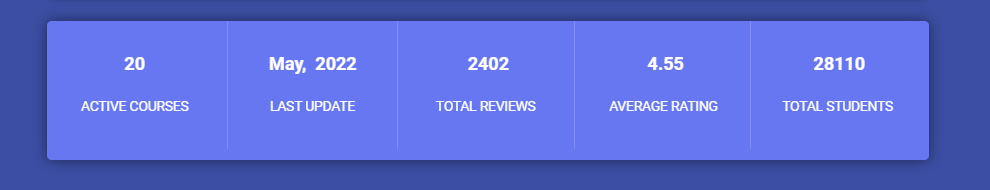 www.csepracticals.com
Other requirements :

T&C, Privacy Policy, Refund Cancellation Policy ( at the bottom as on site )

Main-menu Bar showing – Home, Upcoming Courses, Youtube playlist, Contact us

You-tube subscribe button

Spin-Wheel widget ( I have already purchased it and integrated with current site, will need to migrate to new site )

If instructor wants to give special offer, then some place-holder on site where new offer could be shown

Section to show free courses and free downloadable materials

Show “Super Eight Deal”. No need to show other Deals. “No need of Monthly Subscriptions”

Enquiry form, Last updated Date